Kimia Dasar Ikatan Kimia
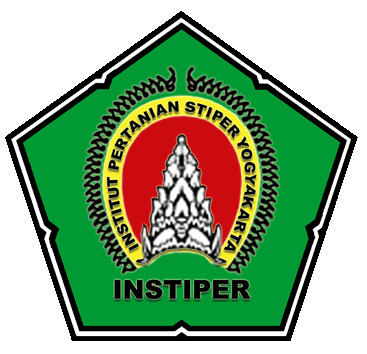 Fakultas Teknologi Pertanian
INSTIPER Jogjakarta
M. Prasanto Bimantio, S.T., M.Eng.
IKATANKIMIA
[Speaker Notes: Ikatan Ion dan kovalen]
IKATAN IONIK
Ion adalah atom atau grup atom yang mempunyai muatan positif atau negatif
Monoatomik atom. Misal: Mg2+, Fe3+, Na+
Poliatomik atom. Misal OH-, CN-, NH4+
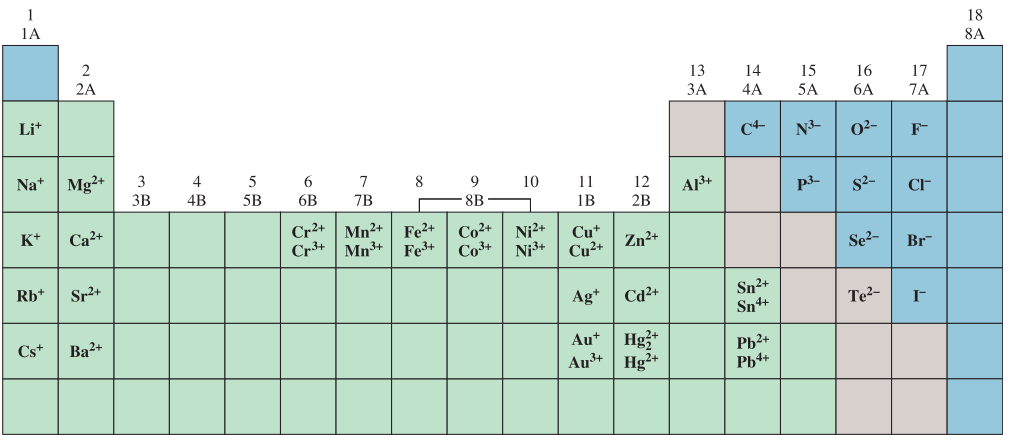 IKATAN IONIK
Pembentukan Kation (+)
Berpengaruh pada energi dan keberadaannya di alam
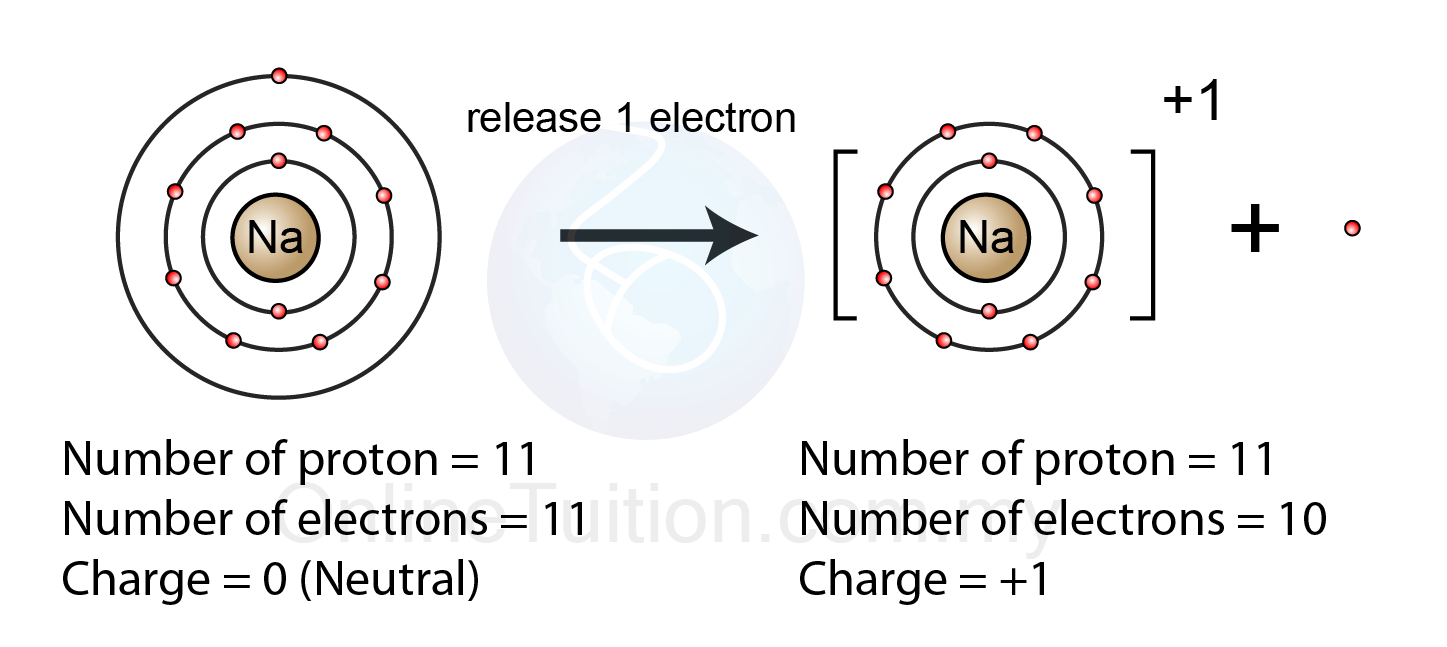 Pelepasan electron pada atom membutuhkan energi
11Na	: 1s2 2s2 2p6 3s1
11Na+	: 1s2 2s2 2p6	0496 KJ/mol
11Na2+	: 1s2 2s2 2p5	4562 KJ/mol
11Na3+	: 1s2 2s2 2p4	6912 KJ/mol
[Speaker Notes: Ion adalah atom atau grup atom yang mempunyai muatan positif atau negatif]
IKATAN IONIK
Pembentukan Anion (-)
Penarikan electron membutuhkan pelepasan energi
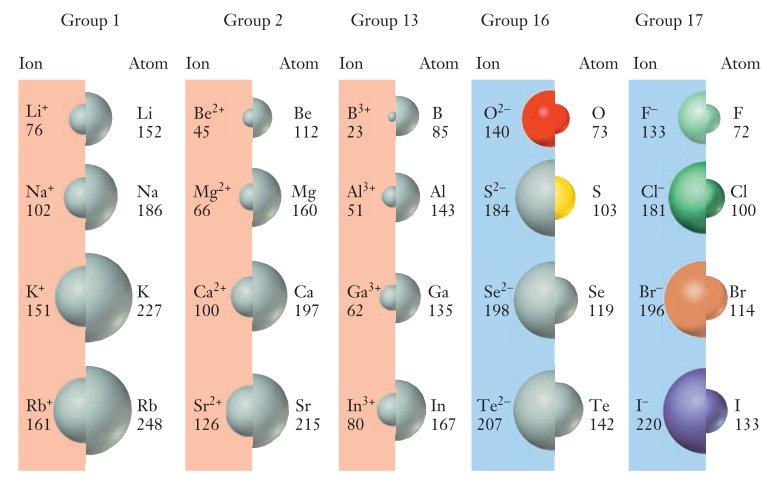 Pembentukan kation: peningkatan jumlah proton
Memperbesar daya tarik antara proton-elektron
Pembentukan anion: peningkatan jumlah electron
Memperbesar energi terluar
TATA NAMA SENYAWA IONIK
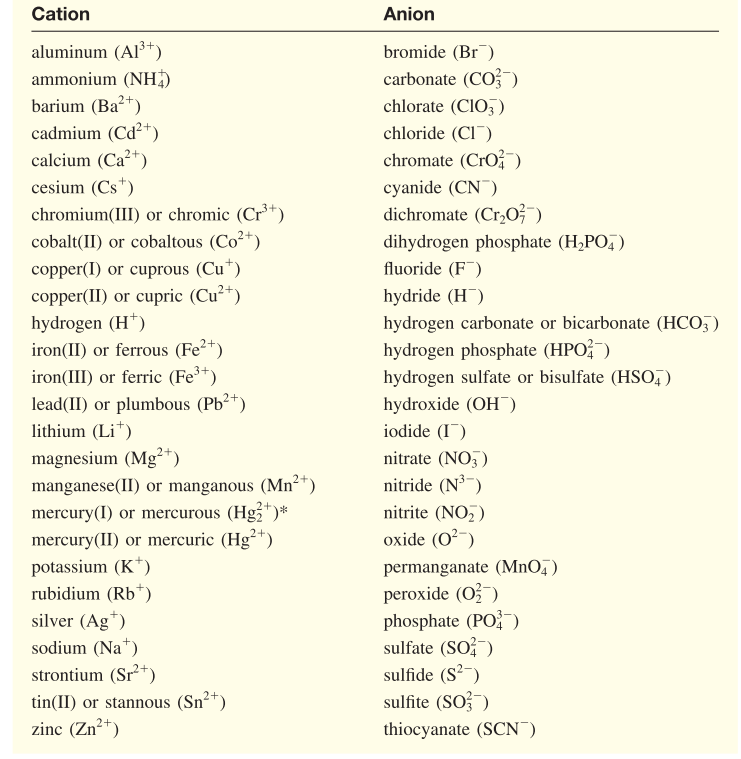 IKATAN KOVALEN
Ikatan kovalen berbasis pada sharing electron terluar (valensi).
Ikatan dapat terjadi dengan melakukan pelepasan energi.
Setiap ikatan kovalen memenuhi bond energy dan bond length tertentu
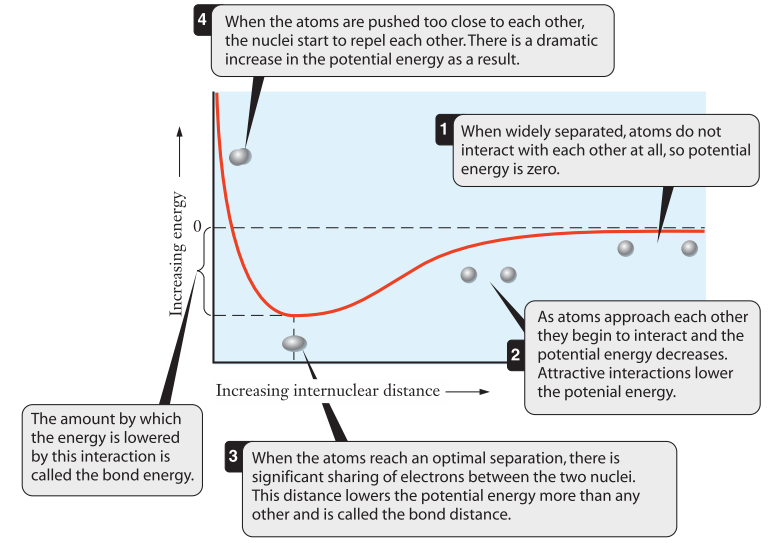 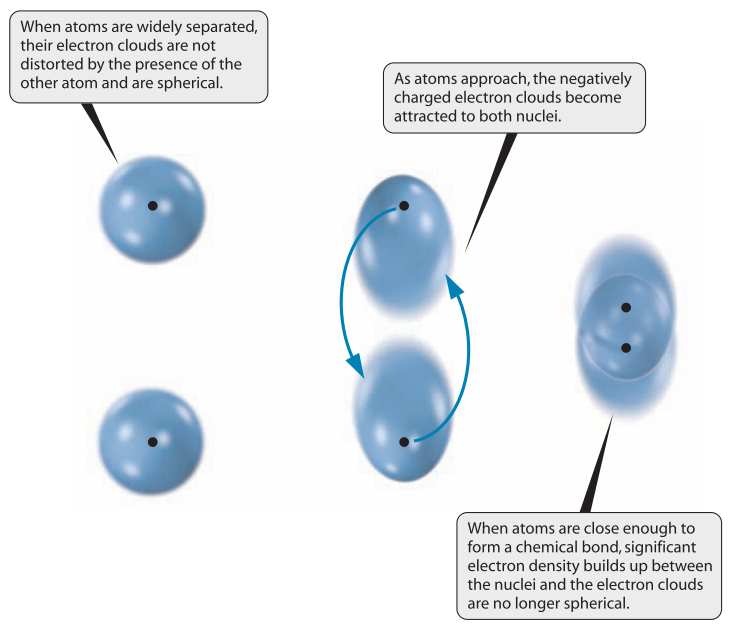 Lewis Dot Symbol
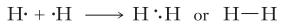 Octet rule: Suatu atom akan membentuk ikatan kovalen untuk memenuhi delapan electron pada kulit terluarnya (valensi)
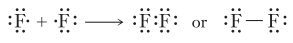 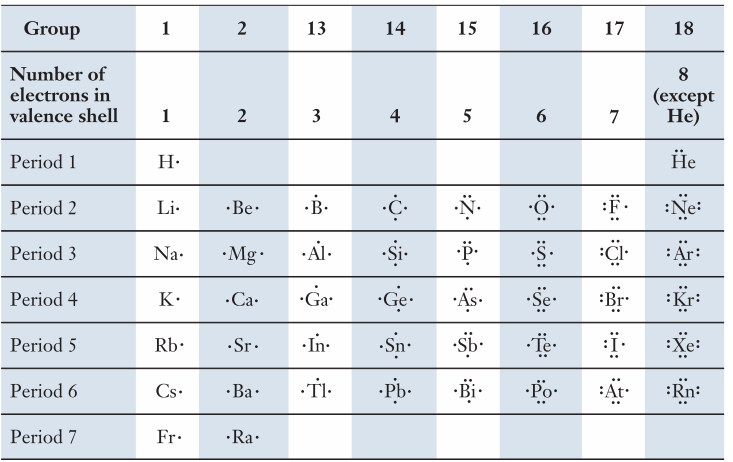 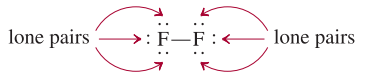 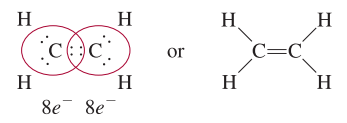 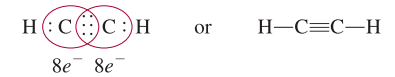 Elektronegativitas
Adalah kemampuan suatu atom untuk menarik electron ke arah dirinya
Ikatan ion terjadi saat beda elektronegativitas antar atomnya >1.5
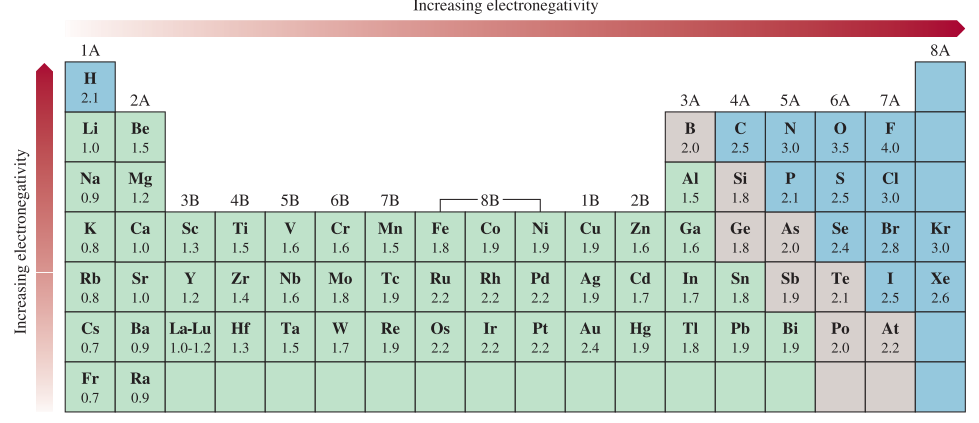 [Speaker Notes: HCl 0.9 kovalen; KF 3.2 ionic]
Partial Charges
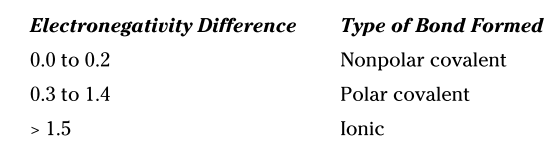 Parsial positif
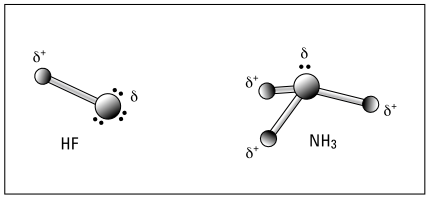 H – F	: 2.9
N – H	: 0.9
Parsial negatif
Terima Kasih
M. PRASANTO BIMANTIO
+62 857 5164 2211
bimantiomp@instiperjogja.ac.id
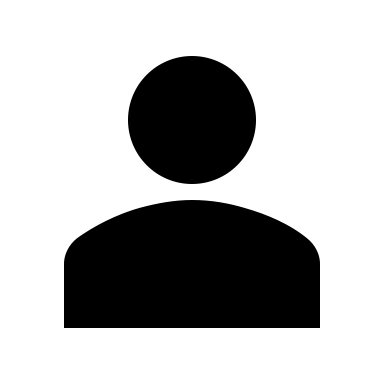 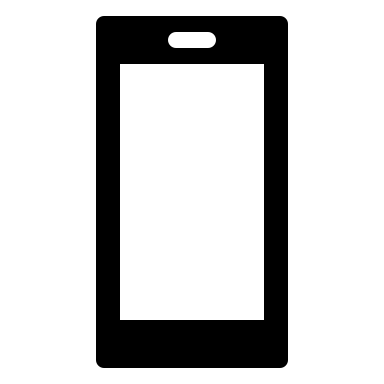 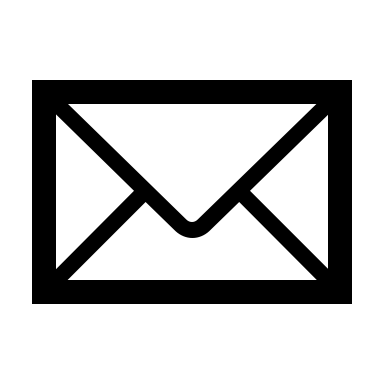